GARANTÍA EXTENDIDA
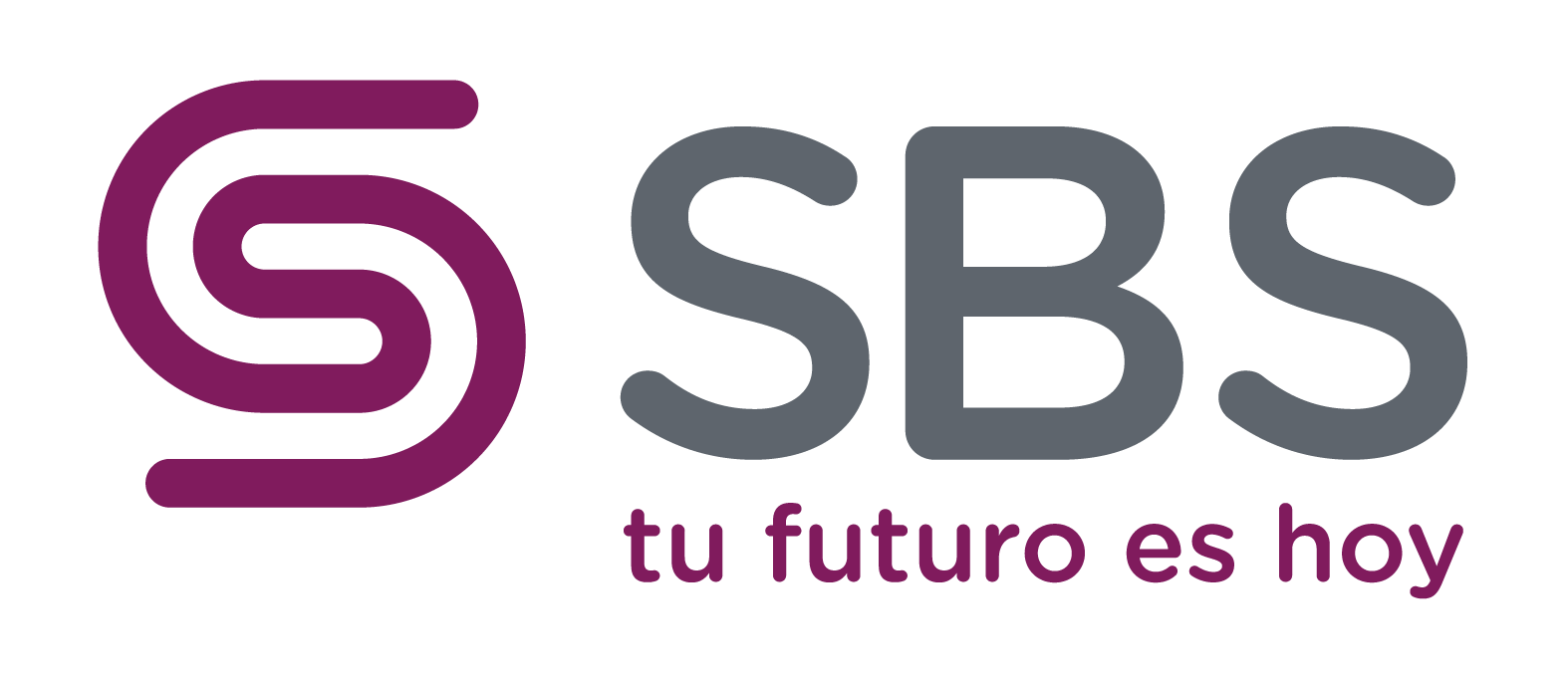 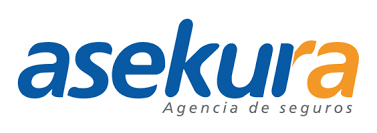 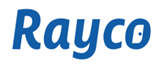 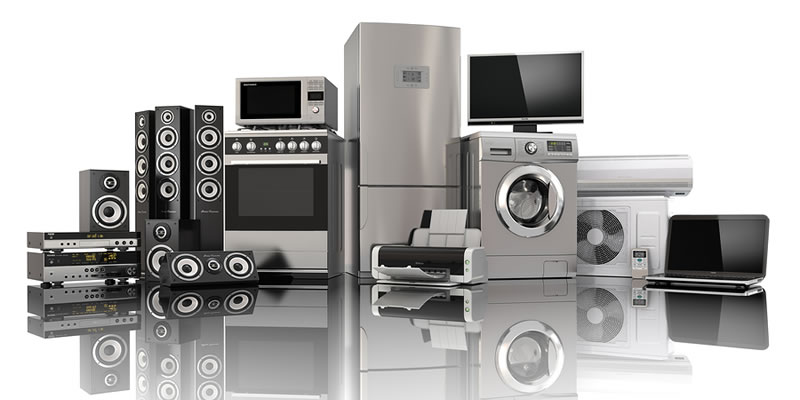 MARCACIÓN DE PRODUCTO CON MATERIAL P.O.P.
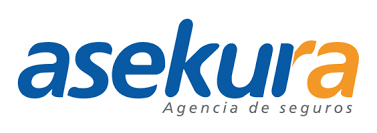 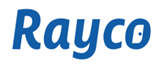 El objetivo de la marcación es promover la venta de la garantía extendida, mostrando los beneficios que tienen los clientes al comprarla.
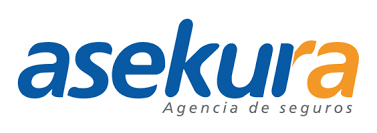 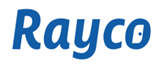 MARCACIÓN DE PRODUCTO CON MATERIAL P.O.P.
La marcación de la garantía extendida se realizará en las sucursales Rayco a nivel nacional.
Se marcarán con el material P.O.P todos lo productos de uso doméstico (tener en cuenta que no aplica productos de uso comercial e industrial).
Los habladores se ubicarán en la parte derecha superior de cada producto, como lo muestran las imágenes, sin ocasionar daños o averías en los productos (pegar con cinta de enmascarar únicamente).
MARCACIÓN DE PRODUCTO CON MATERIAL P.O.P.
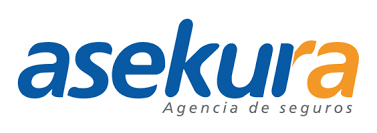 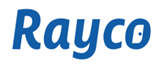 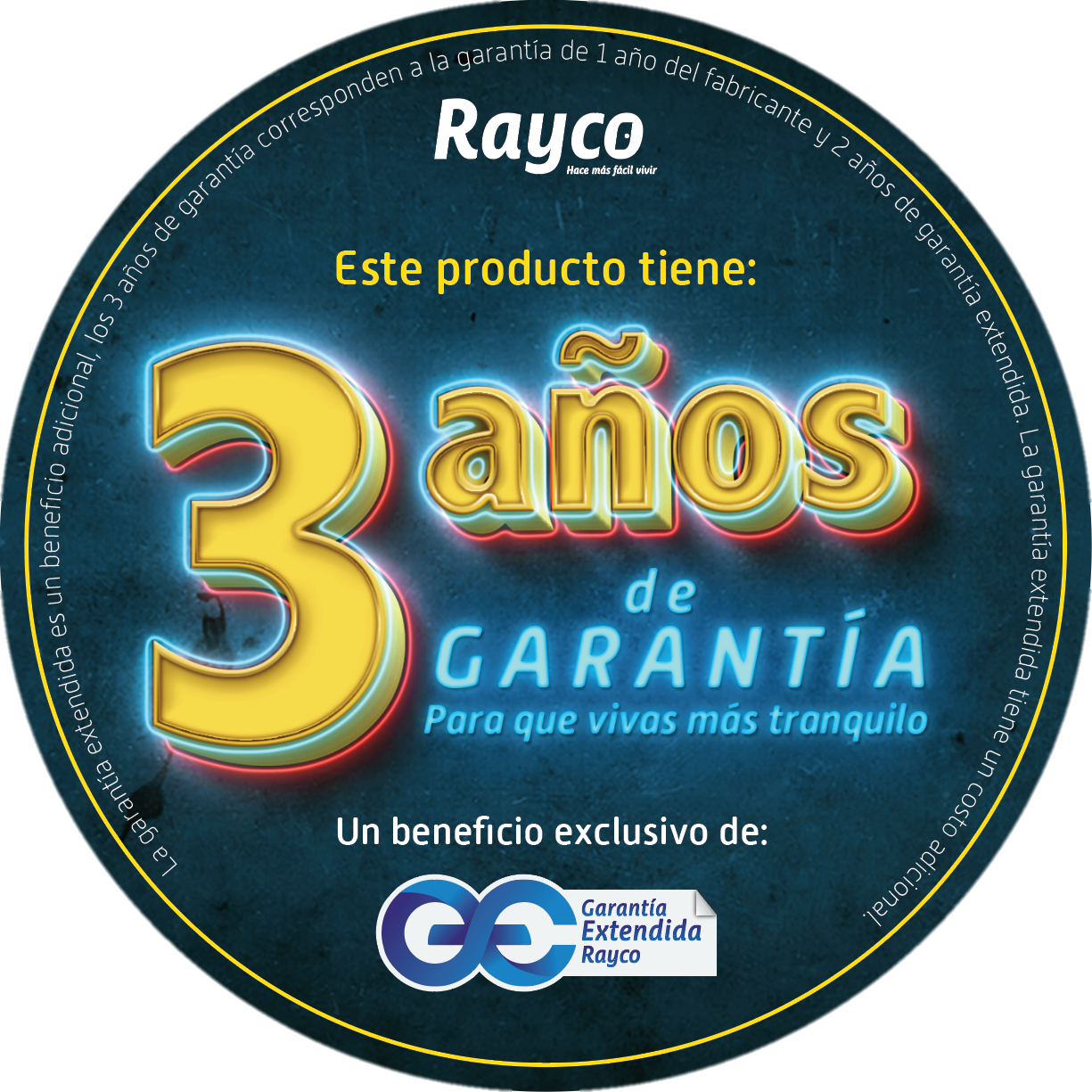 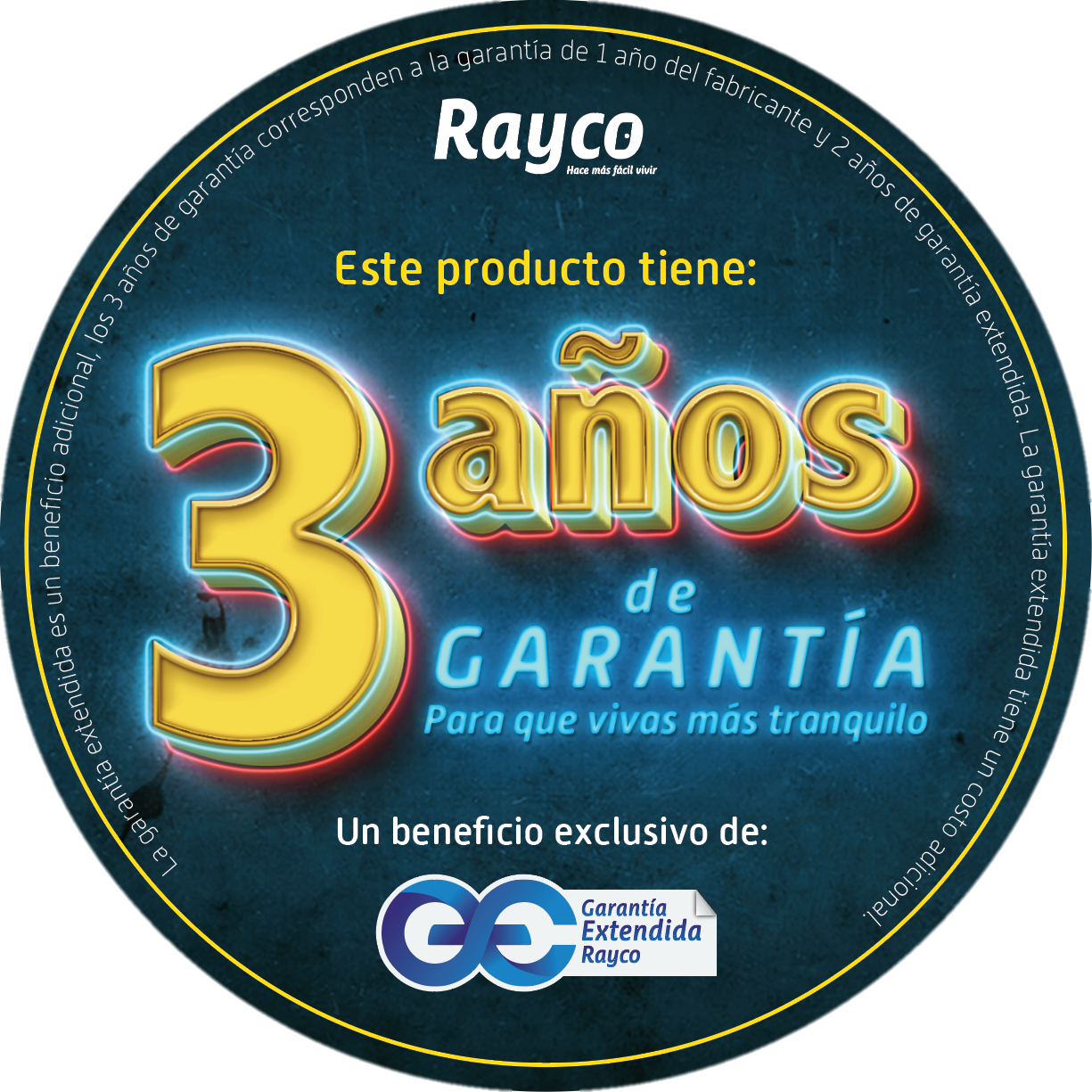 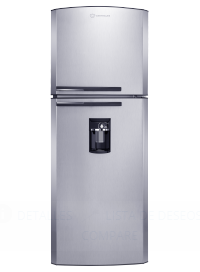 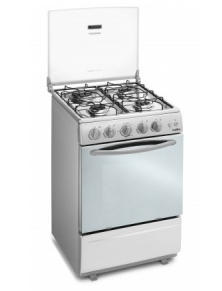 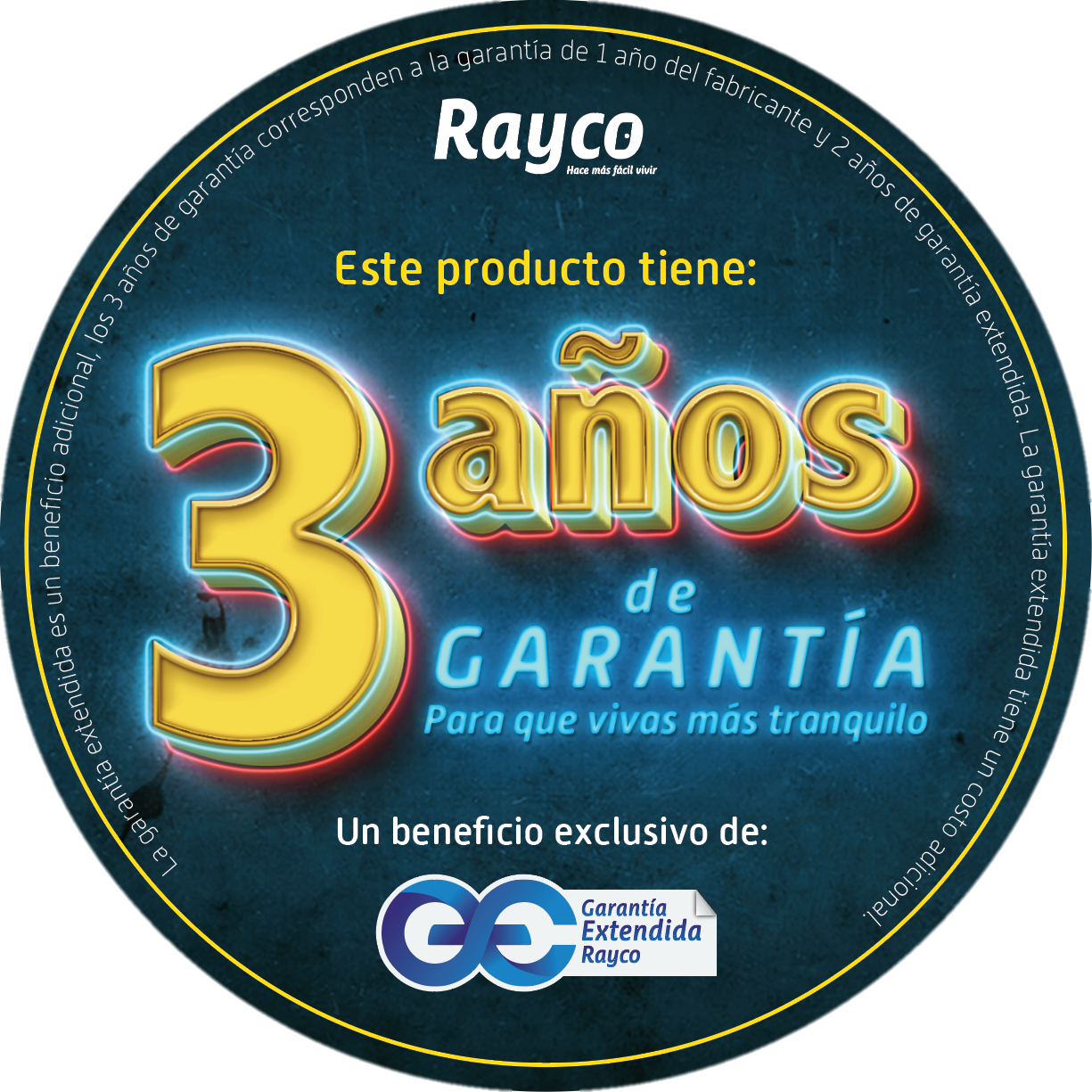 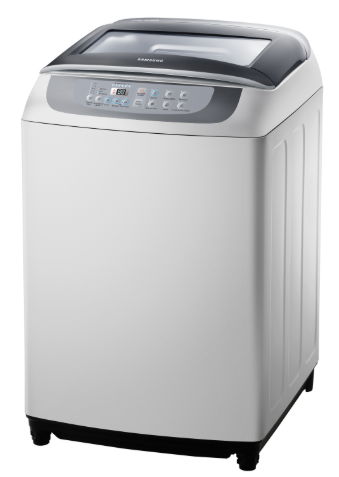 MARCACIÓN DE PRODUCTO CON MATERIAL P.O.P.
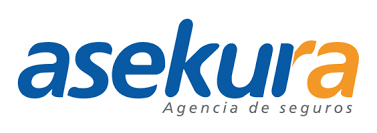 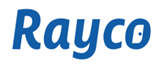 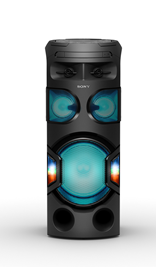 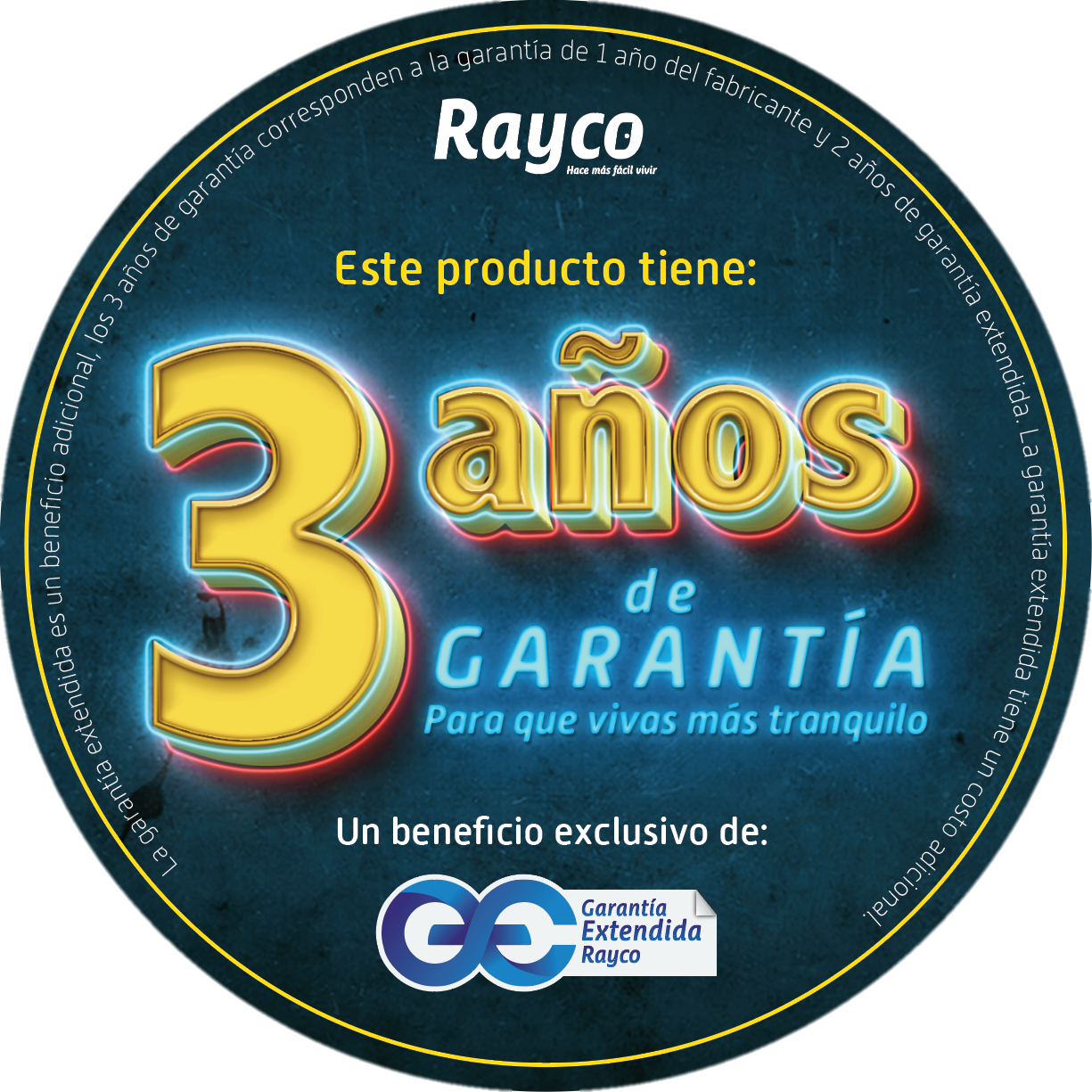 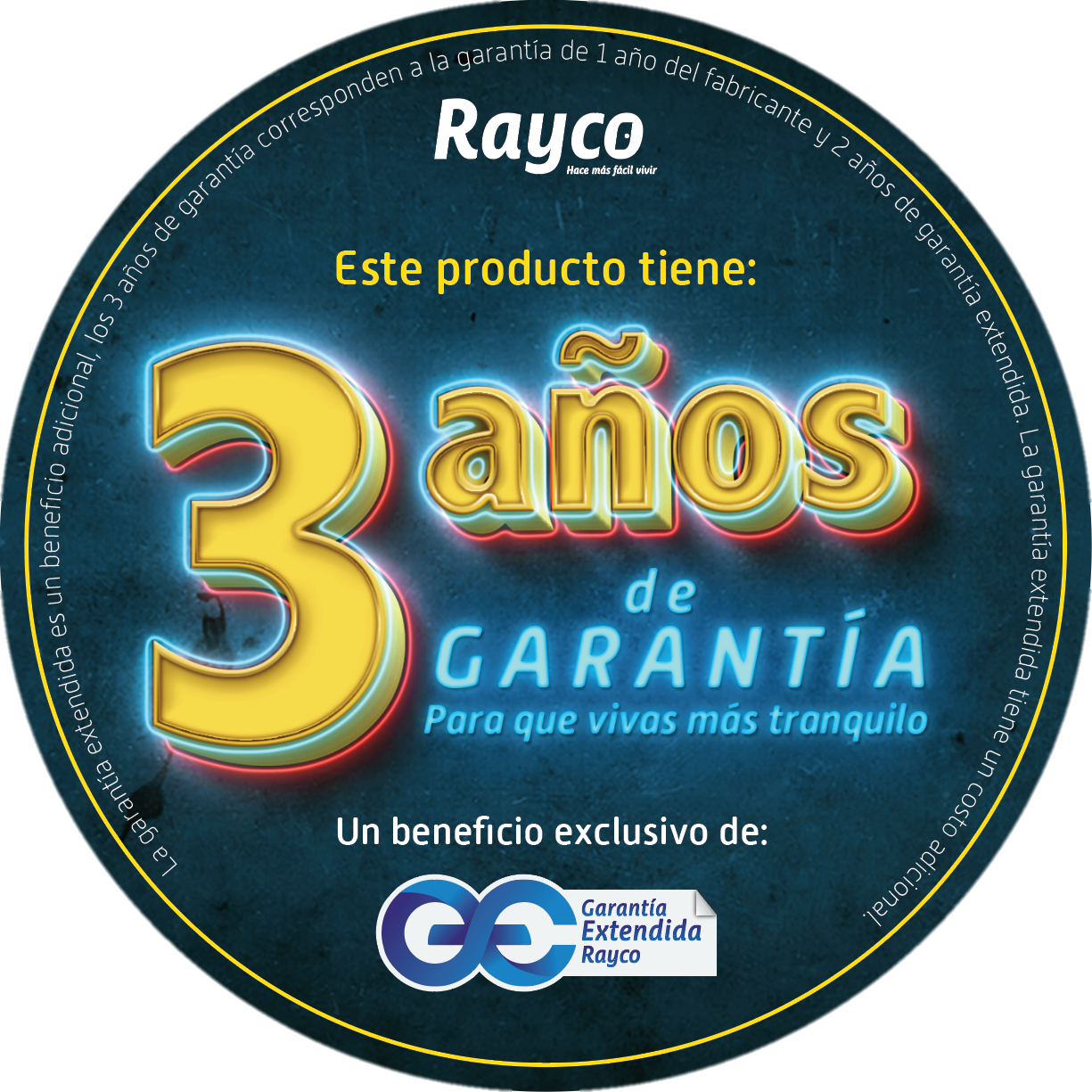 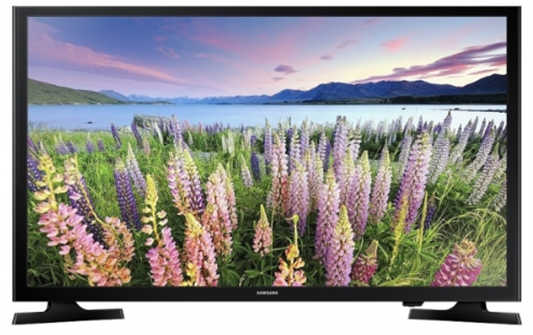 MARCACIÓN DE PRODUCTO CON MATERIAL P.O.P.
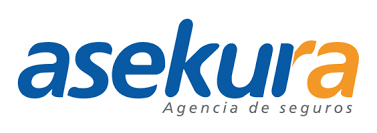 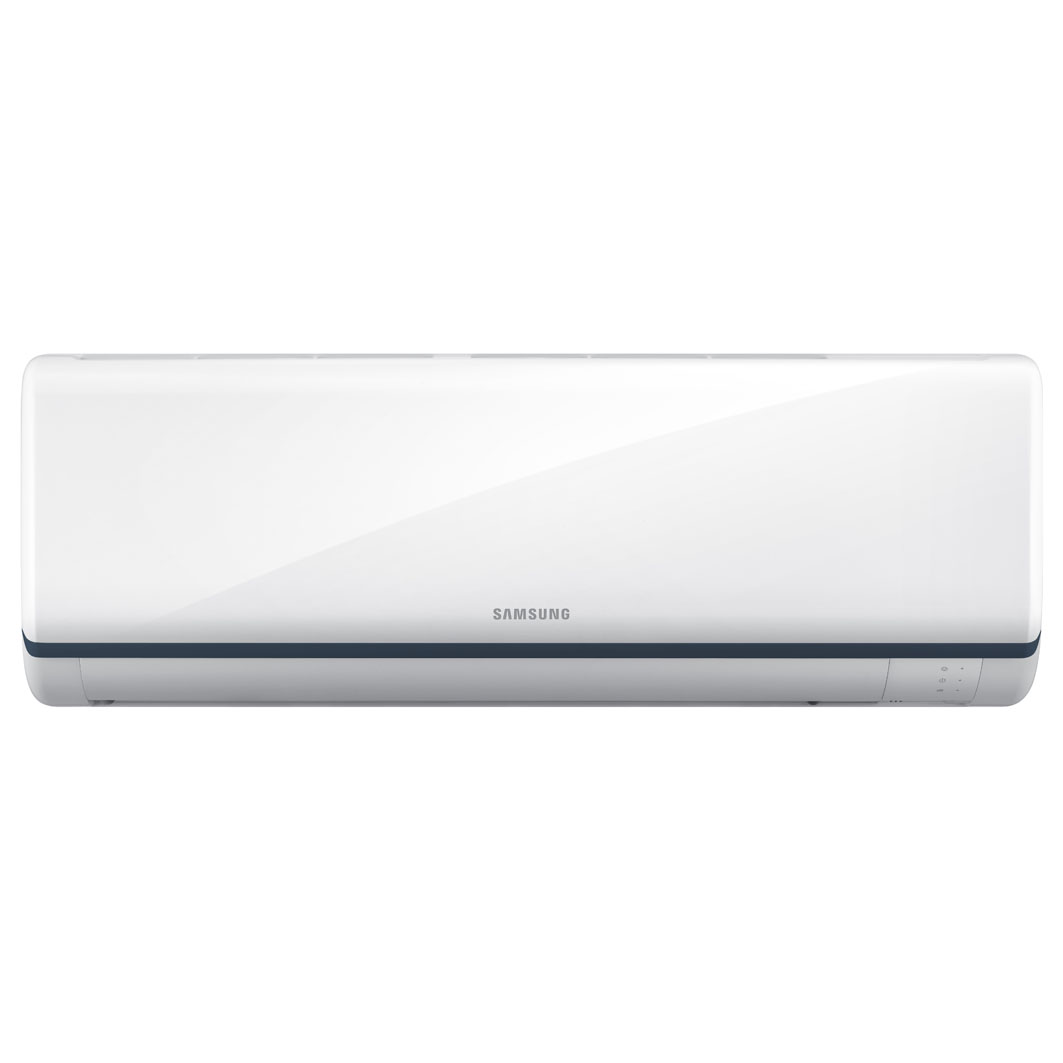 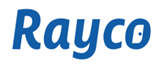 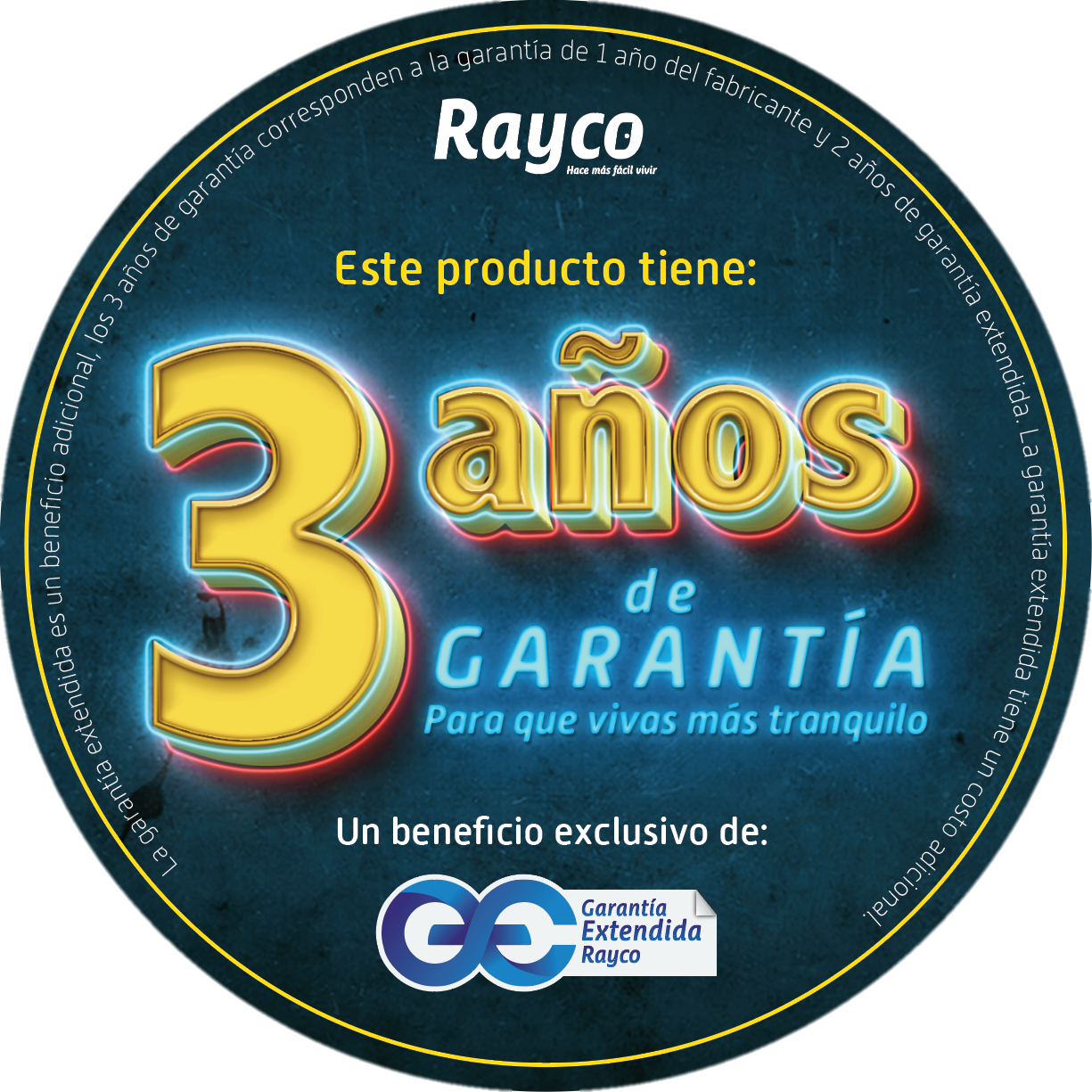 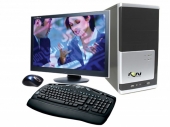 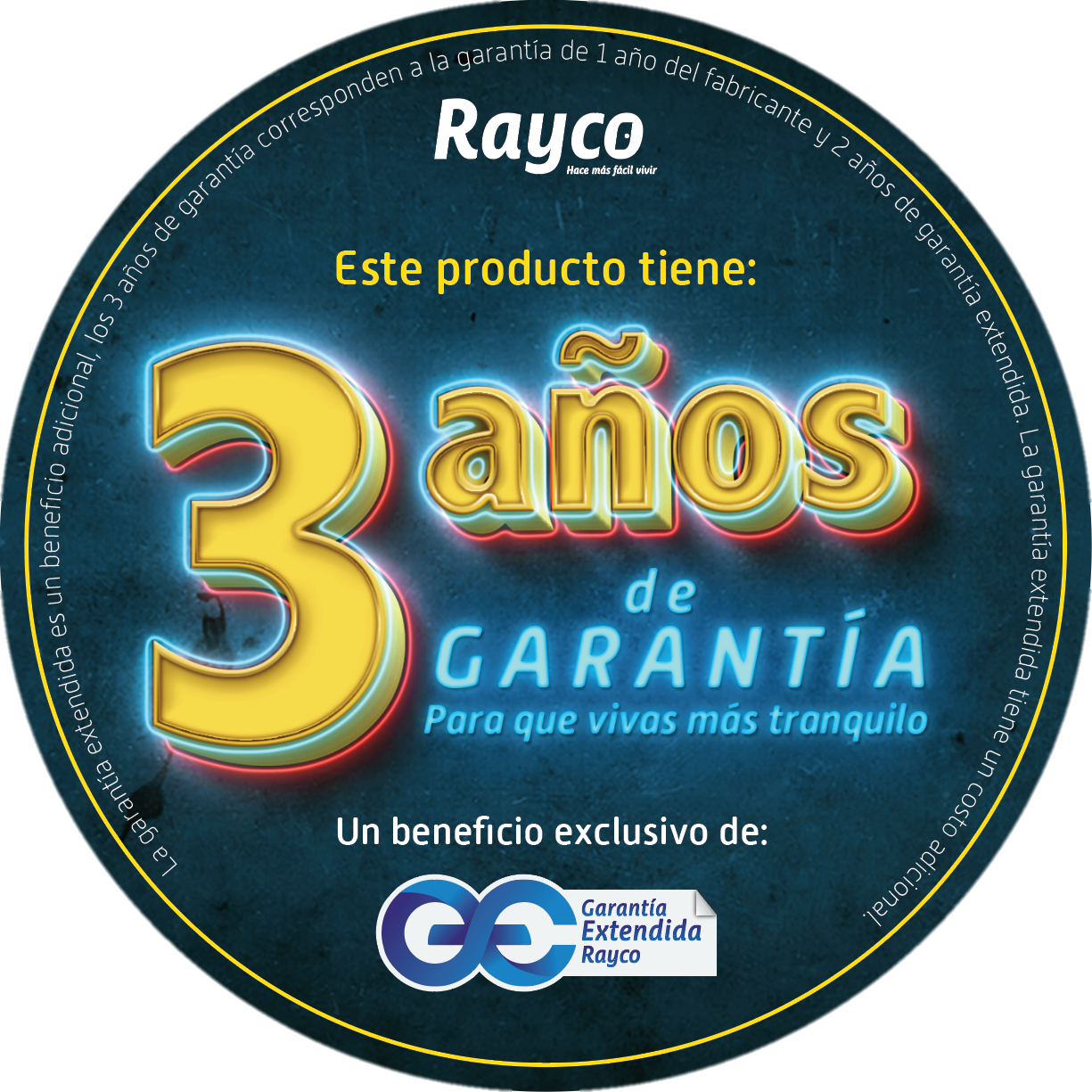 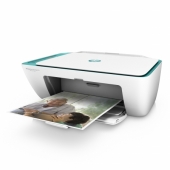 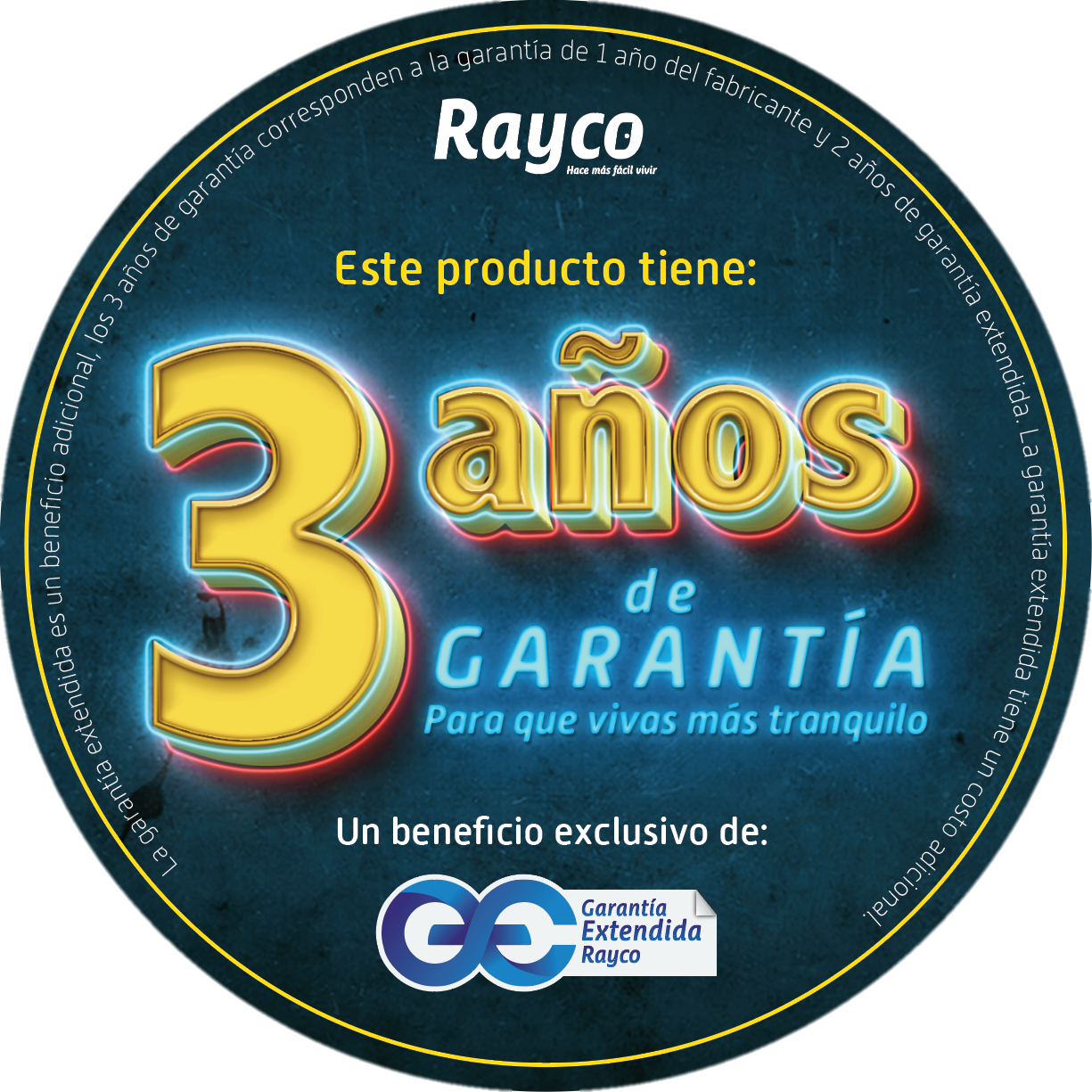 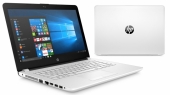 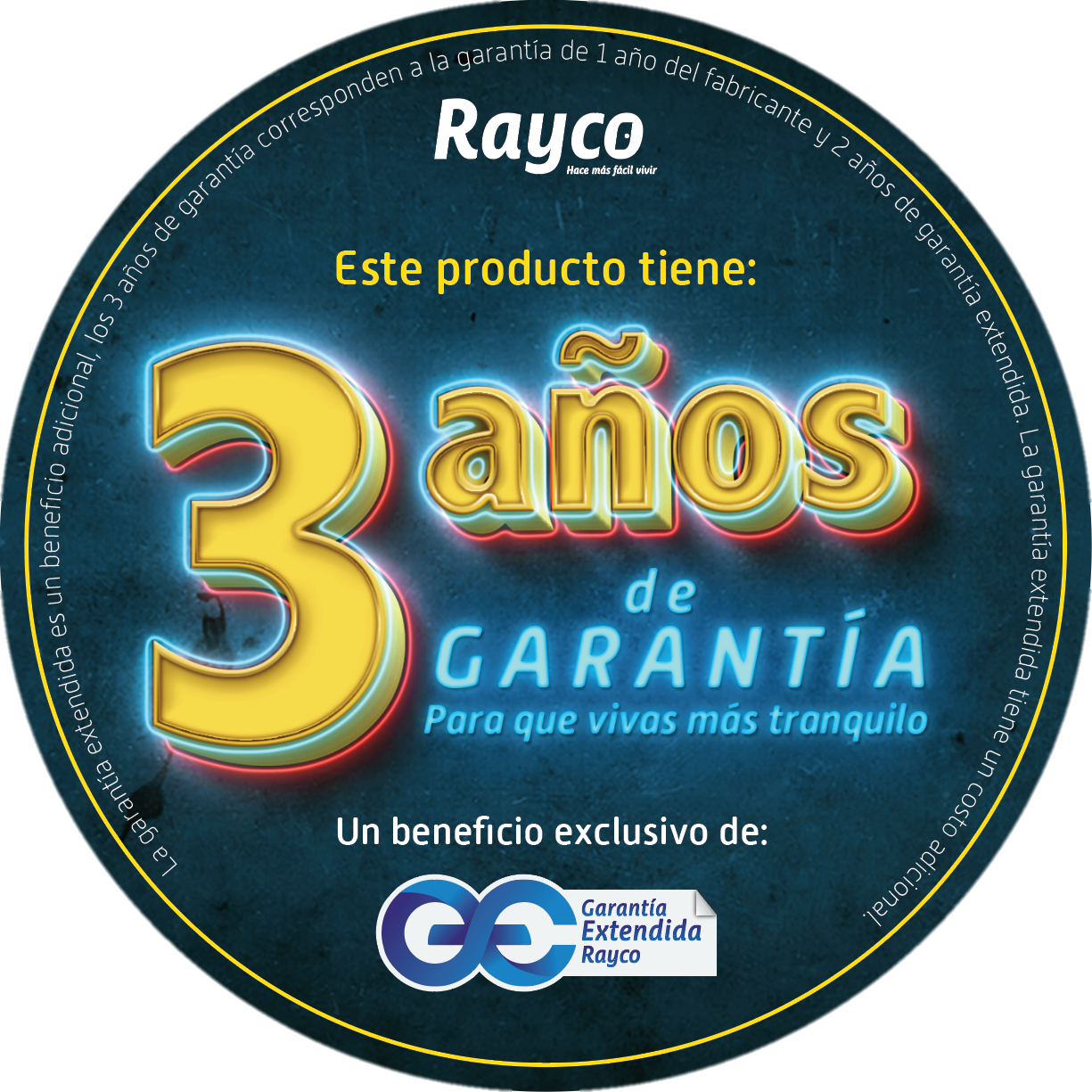 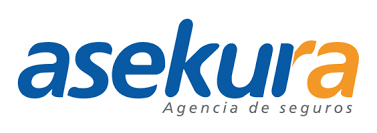 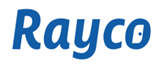 Recuerda que vendiendo garantía extendida ganas el 8% de comisión que se liquida sobre el valor de la garantía sin IVA.
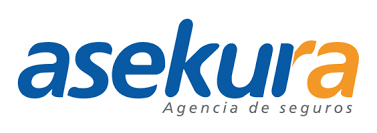 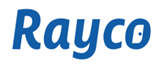 A VENDER SE DIJO CON GARANTÍA EXTENDIDA 
PORQUE GARANTÍA EXTENDIDA SI PAGA $$$$$$$